Databázové systémy a SQL
Lekce 7 – Statistické funkce


Daniel Klimeš
Kovariance, korelace
COVAR_POP – Kovariance populační
 COVAR_SAMP – Kovariance vzorková
 CORR  - Pearsonův korelační koeficient
 CORR_S  - Spearmanův koeficient
 CORR_K  - Kendallův koeficient)
SELECT 
	COVAR_POP(hmotnost.value, vyska.value) kovariance_pop, 
	COVAR_SAMP(hmotnost.value, vyska.value) kovariance_sample, 
	CORR(hmotnost.value, vyska.value) pearson,
	CORR_S(hmotnost.value, vyska.value) spearman
FROM eav_real hmotnost, eav_real vyska 
WHERE hmotnost.question_id = 6081 AND vyska.question_id =  6083 
AND hmotnost.subheader_id = vyska.subheader_id
59,276
59,588
0,4799
0,4952
Daniel Klimeš, Databázové systémy a SQL
Lineární regrese
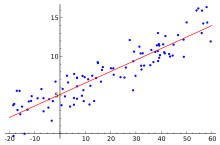 Y = βx + α
CREATE table regr_test as
SELECT ROWNUM x, 3*ROWNUM +5 y FROM questions WHERE ROWNUM < 50
SELECT REGR_SLOPE (y, x), REGR_INTERCEPT (y, x) FROM regr_test
SELECT REGR_SLOPE (hmotnost.value, vyska.value), 
REGR_INTERCEPT (hmotnost.value, vyska.value)
FROM eav_real hmotnost, eav_real vyska 
WHERE hmotnost.question_id = 6081 AND vyska.question_id =  6083 
AND hmotnost.subheader_id = vyska.subheader_id
Daniel Klimeš, Databázové systémy a SQL
Statistické testy
Jednovzorkové (one sample)
 Párové uspořádání
 Nepárové (nezávislé) uspořádání
Výstupní hodnoty testu
SELECT  AVG(hmotnost.value) prumer, 
STATS_T_TEST_ONE (hmotnost.value, 72, 'TWO_SIDED_SIG') two_side,
STATS_T_TEST_ONE (hmotnost.value, 72, 'ONE_SIDED_SIG') one_side, 
STATS_T_TEST_ONE (hmotnost.value, 72, 'DF') df
FROM eav_real hmotnost, eav_real vyska 
WHERE hmotnost.question_id = 6081 AND vyska.question_id =  6083
Daniel Klimeš, Databázové systémy a SQL
Párové testy
Parametr měřený před a po zásahu (léčba)
SELECT 
   STATS_T_TEST_PAIRED (pred.value, po.value, 'TWO_SIDED_SIG'), 
   AVG(pred.value), AVG(po.value) 
FROM eav_real pred, eav_real po 
WHERE pred.question_id = 917 AND po.question_id = 918
   AND pred.subheader_id = po.subheader_id
   AND ROWNUM <= 100
Daniel Klimeš, Databázové systémy a SQL
Test nezávislých výběrů
Data měřená na dvou nezávislých vzorcích
SELECT  
STATS_T_TEST_INDEP (sex, sysdate – date_of_birth,  'TWO_SIDED_SIG') two_side,
STATS_T_TEST_INDEP (sex, sysdate – date_of_birth 'DF') df,
STATS_T_TEST_INDEPU (sex, sysdate – date_of_birth 'TWO_SIDED_SIG') two_side_u,
STATS_T_TEST_INDEPU (sex, sysdate – date_of_birth 'DF') df_u
FROM patients 
WHERE sex IN (‘F’,’M’) and date_of_birth IS NOT NULL
Daniel Klimeš, Databázové systémy a SQL
ANOVA
porovnání více než 2 vzorků
 analyzujeme účinek jednoho faktoru na zkoumanou proměnnou
SELECT  
  STATS_ONE_WAY_ANOVA(riziko.value, delka_hosp.value, 'F_RATIO') f_ratio,
  STATS_ONE_WAY_ANOVA(riziko.value, delka_hosp.value, 'SIG') p_value

FROM eav_real delak_hosp, eav_int riziko, 
           event_subheader es_hosp, event_subheader es_riz  

WHERE delka_hosp.question_id = 3482 
AND es_hosp.subheader_id = delka_hosp.subheader_id 
AND es_riz.subheader_id = riziko.subheader_id 
AND riziko.question_id = 3442 and es_riz.header_uid = es_hosp.header_uid
Daniel Klimeš, Databázové systémy a SQL
Cvičení
Zjistěte průměrnou hodnotu, minumum , maximum otázky XY
Vypište věk pacientů při zařazení do studie XY, zvlášť muži, ženy
Vypište hodnotu otázky XY pro všechny pacienty (včetně nevyplněných)
Jaký je průměrný počet vyplněných formulářů na pacienta u studie XY
 Vypište seznam otázek, které nebyly dosud nikdy vyplněny
 Vypište počty žen a mužů zařazených v jednotlivých studiích
Daniel Klimeš, Databázové systémy a SQL